Проектирование  желаемой педагогической системы
Каплан Анна Маратовна, 
Директор МБОУ «Школа №64»
Московского района г. Казани
ДАТА ОСНОВАНИЯ ШКОЛЫ: 1964 г.
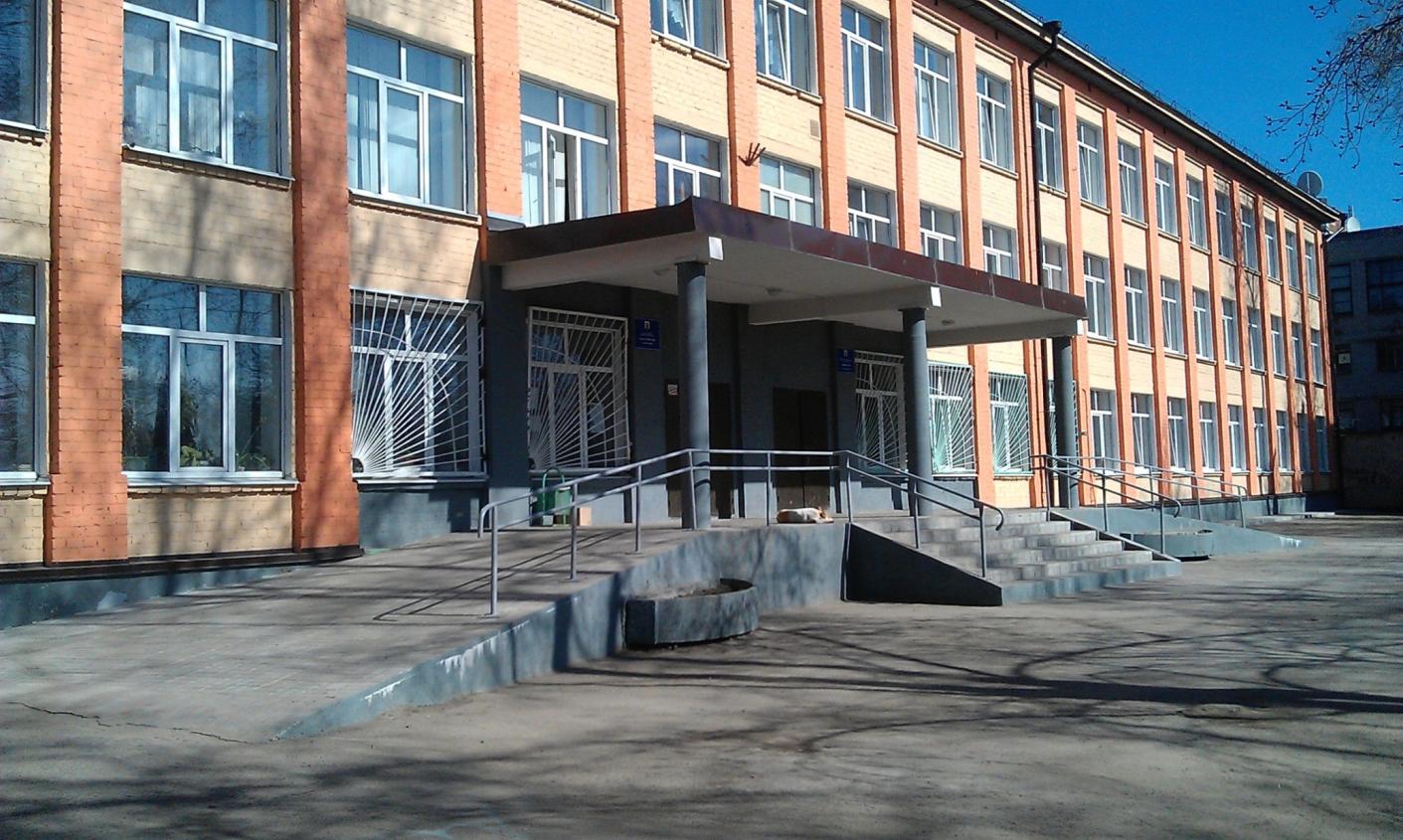 Цель школы

Создание такой среды (обучающей, воспитывающей, развивающей),  которая способствует наиболее полному раскрытию задатков ребенка, обеспечивает ему условия  для формирования интереса  к учению, максимальной творческой самостоятельности, активности.
Педагогический  и ученический состав
29 учителей:7-   высшей кв. Категории (24%)20-  1 кв. Категории (69%)2-    2 кв. Категории (7%)

431 ученика
144 – начальная школа
213 – средняя школа 
74 – старшая школа
С чего все начинается…
приказ о назначении

 оформление статуса «юридическое лицо»  

знакомство с основными документами 

Устав (Внимательно прочитать) 

Лицензия №1, стр. №2, Обратить внимание на приложение

Свидетельство  о государственной аккредитации, стр. №2

Свидетельства  о государственной
регистрации права на землю и на здание,

 Свидетельство  о внесении записи в ЕГРЮЛ, 

 Свидетельство о постановке на учет в налоговом органе

 Локальные акты
Диагностика
Знакомство с администрацией (собеседования согласно исполняемому функционалу)

Знакомство с коллективом (посещение уроков с последующим собеседованием)

Знакомство с учащимися (посещение мероприятий, собеседование с активом)

Знакомство с родителями (собрание органа родительского самоуправления)
(родительский комитет или попечительский совет?)

Изучение штатного расписания и знакомство с техперсоналом.
Изучение системы методической работы
Участие в конкурсах педагогического мастерства
Методическая продукция, созданная педагогами (разработки уроков, классных часов, печатные работы, участие в семинарах и конференциях учителей и учащихся)
Методические копилки кабинетов 
Папки достижений (портфолио), личные сайты педагогов
Повышение квалификации
Диагностика – это средство, которое помогает сделать проблему беспроблемной (анкеты и тесты)
Аналитические и статистические материалы (информации, отчеты, справки)

 Анкетирование и тестирование педагогов, родителей, обучающихся

 Изучение стиля преподавания

 Анализ индивидуальной деятельности  (по А.К.Марковой и А.Я.Никоновой)

 Изучение мотивации профессиональной деятельности
    (методика К.Замфир и модификация А.А.Реана)

 Изучение готовности учителя к развитию инновационной     деятельности, к работе с одарёнными учащимися

 Изучение профессиональной компетентности учителя и т.д.
Результаты диагностики
Определение «западающих» направлений
Организация финансово-хозяйственной деятельности.
изучение источников финансирования
 составление сметы расходов по направлениям: ремонтные работы и оборудование школы
Организация адресной методической работы с педагогическими кадрами.
Организация кадровой работы с техперсоналом.
Планирование деятельности
Разработка концепции и программы развития школы.

Разработка плана методической работы(работа с педагогическими кадрами:
  - диагностика – выявление западающих направлений – оказание адресной методической помощи)

Разработка детального плана финансово-хозяйственной деятельности (На этом – остановлюсь подробно на примере моей школы)
Что необходимо сделать в школе.
Основные проекты, 
реализуемые в школе

Информатизация

Интеллектуальная среда

Школа после уроков

Спортивный класс

Музейный комплекс
Информатизация
Оборудование учебных кабинетов медиатехникой

Организация дополнительного компьютерного кабинета

Оборудование внеучебных кабинетов медиатехникой ( актовый зал, спортзал, библиотека, музей)

Создание лингафонного кабинета
Оборудование учебных кабинетов медиатехникой
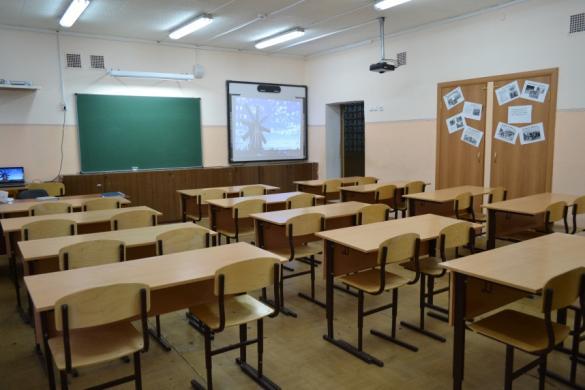 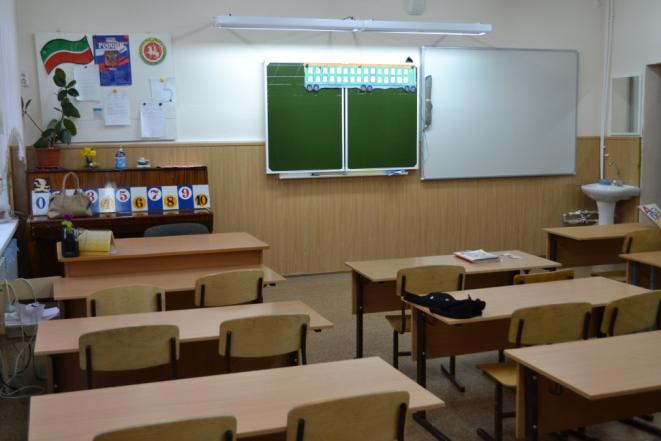 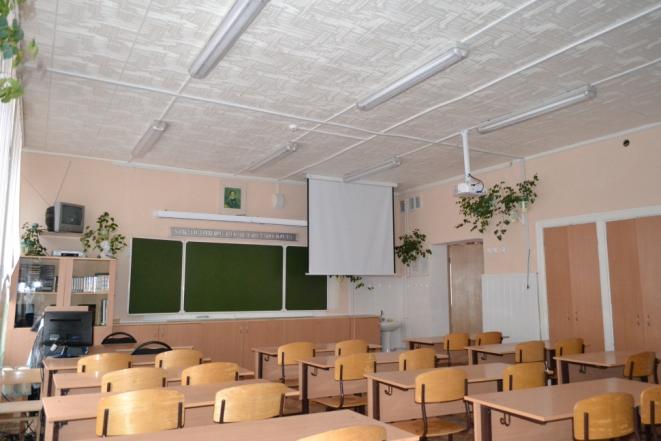 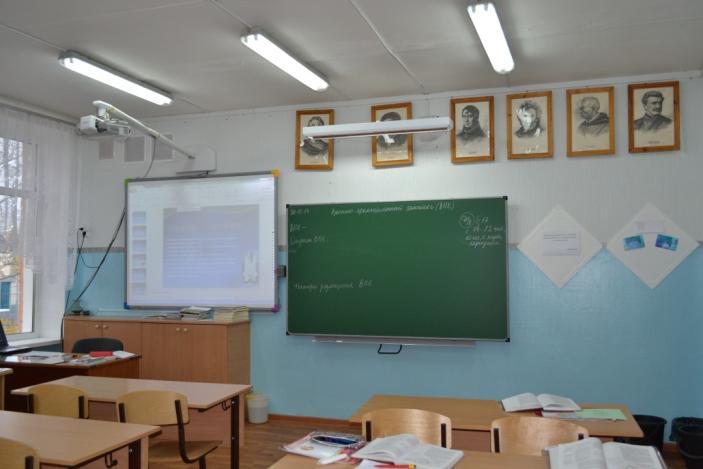 Организация дополнительного компьютерного кабинета
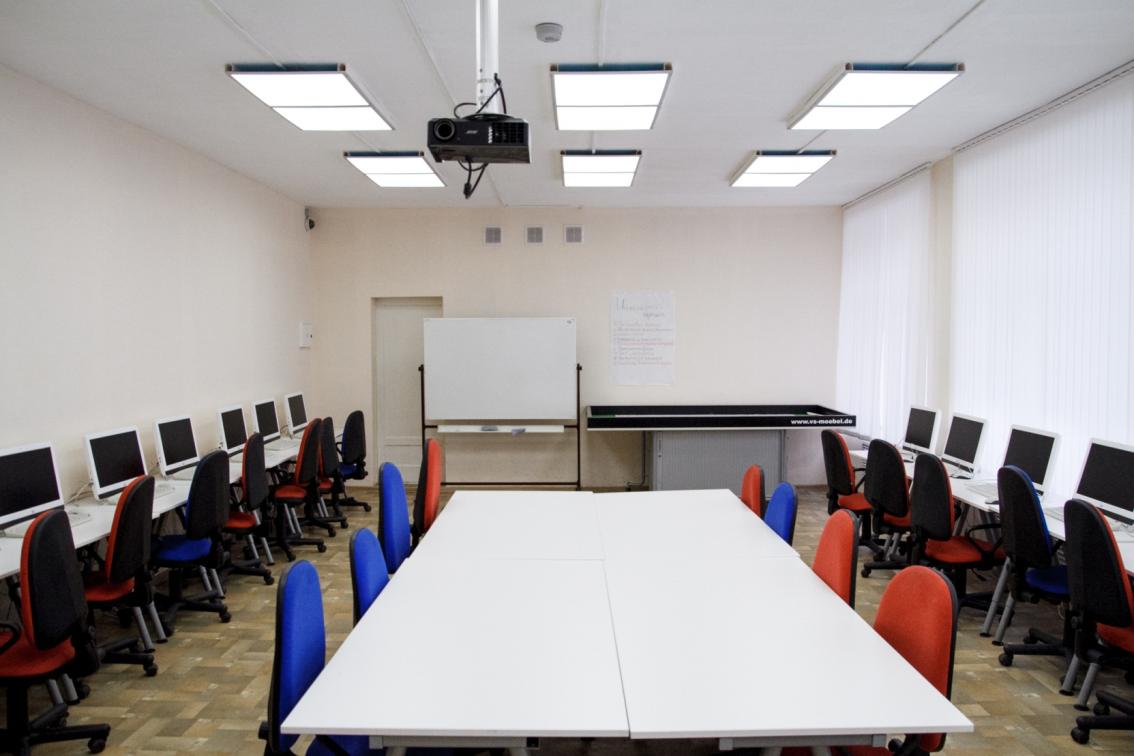 Оборудование внеучебных кабинетов медиатехникой ( актовый зал, спортзал, библиотека, музей)
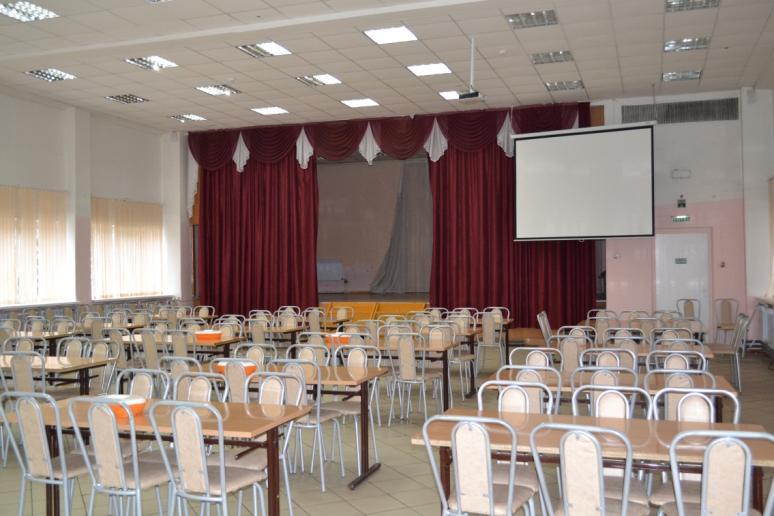 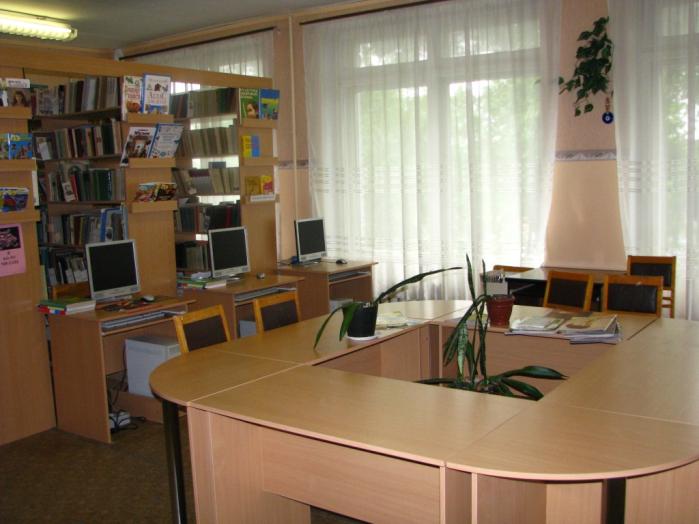 Создание лингафонного кабинета
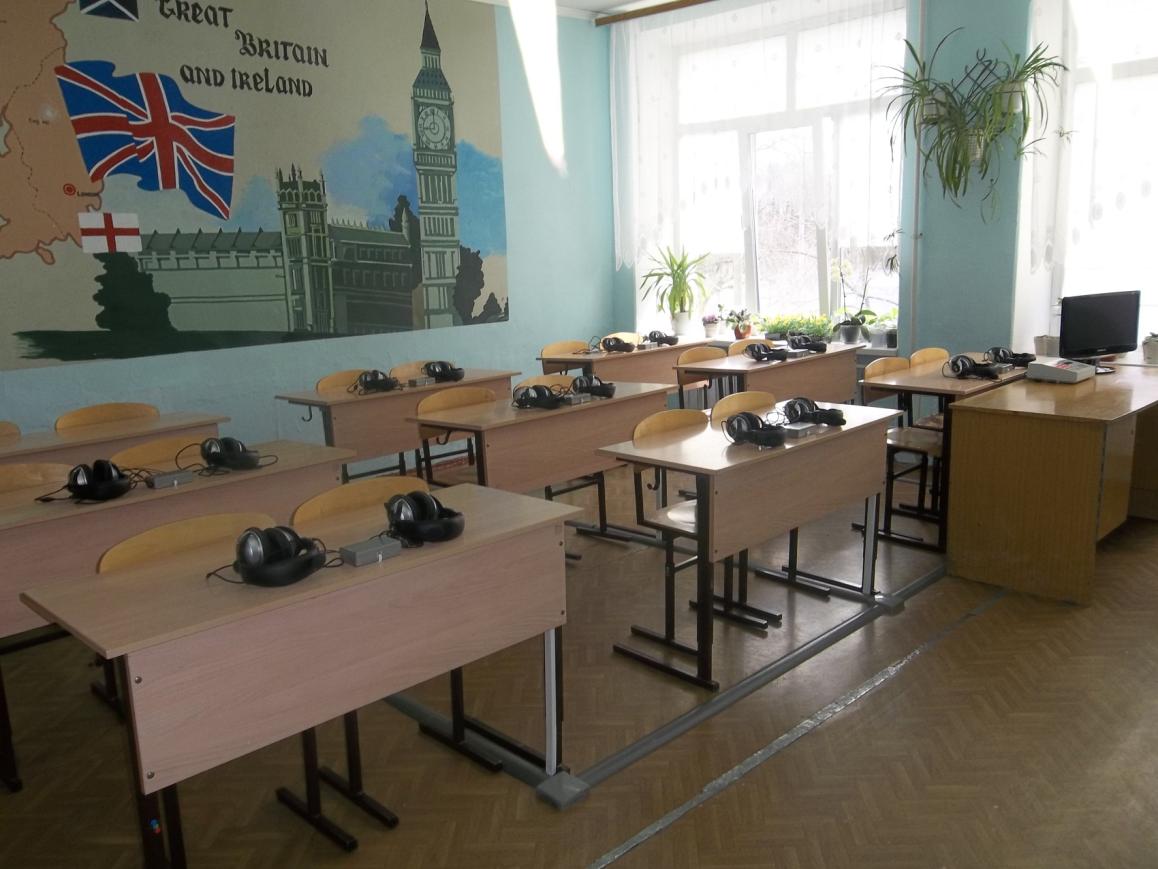 Параллельно ведется работа с педагогическими кадрами
Обучение ИКТ компетентности
Электронный журнал, электронное образование
Работа с интернет ресурсами
Создание своих интернет ресурсов
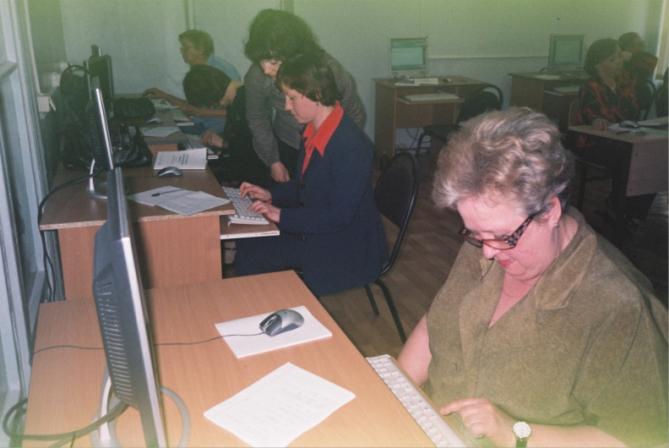 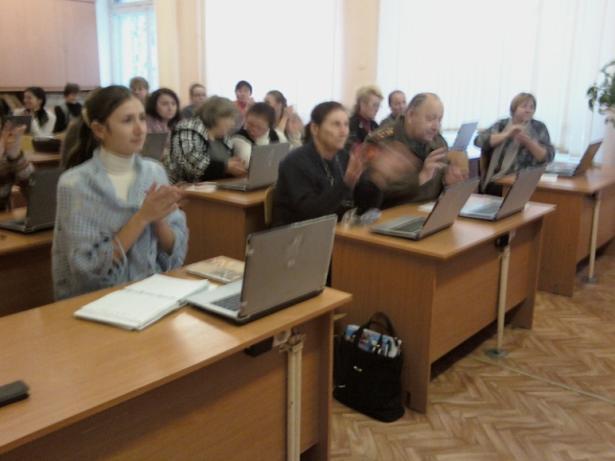 Интеллектуальная среда
Выявлено несоответствие помещения и оснащения библиотеки и устаревшее оформление учительской

Перевод библиотеки в другое помещение

Капитальный ремонт и оборудование учительской
Библиотека и медиатека
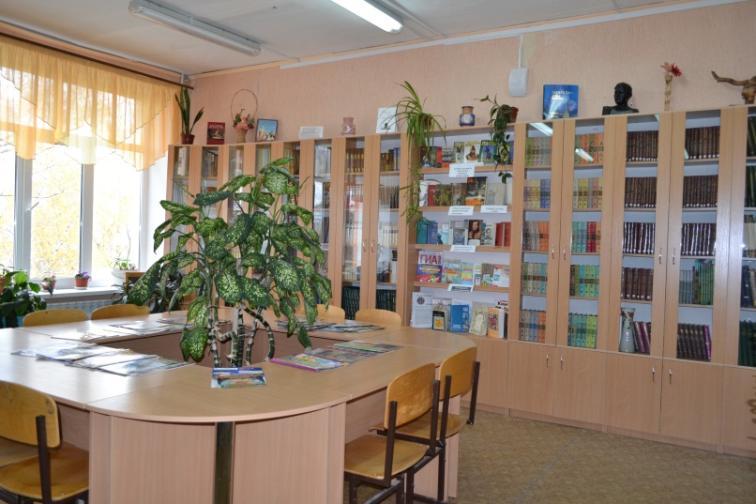 Организация читального зала
Новая мебель, стеллажи
Организация медиатеки
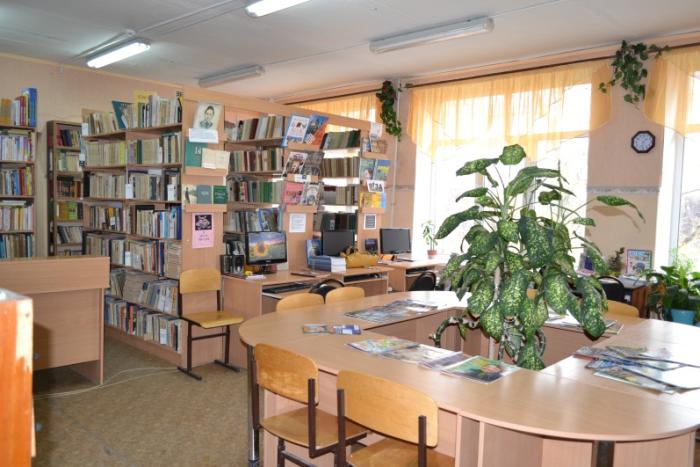 Учительская
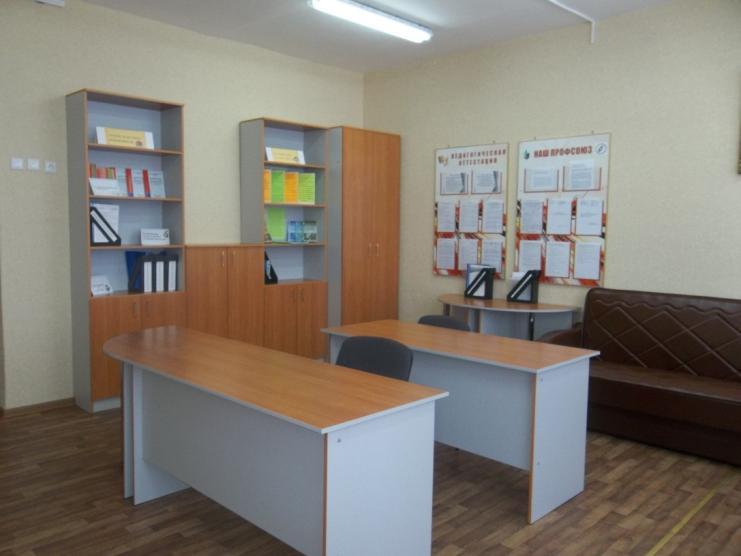 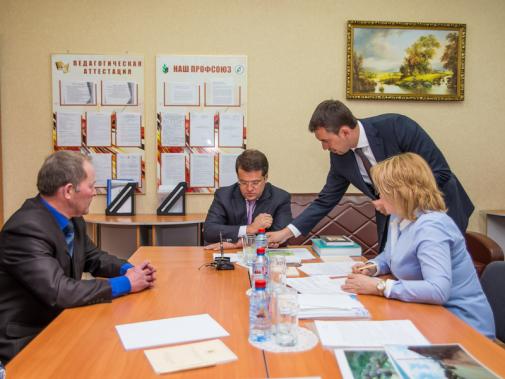 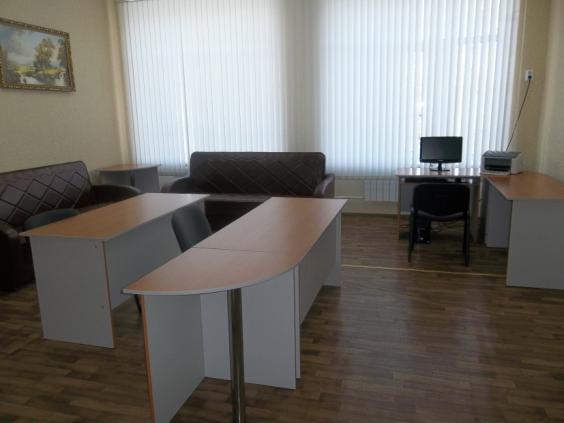 Школа после уроков
Образовательные кластеры

Договор безвозмездного пользования (Музыкальная школа, Спортивные школы, Российская правовая академия)

Организация дополнительных услуг
(Университет «Иннополис», секция «Ай-ки-до» )

Договор аренды помещений
(Образовательный центр «YES»
Детско-юношеская автошкола)

Договор о научно-методическом сотрудничестве
(Институт филологии и межкультурной коммуникации ПФУ, Университет «Иннополис»)
Музыкальная школа
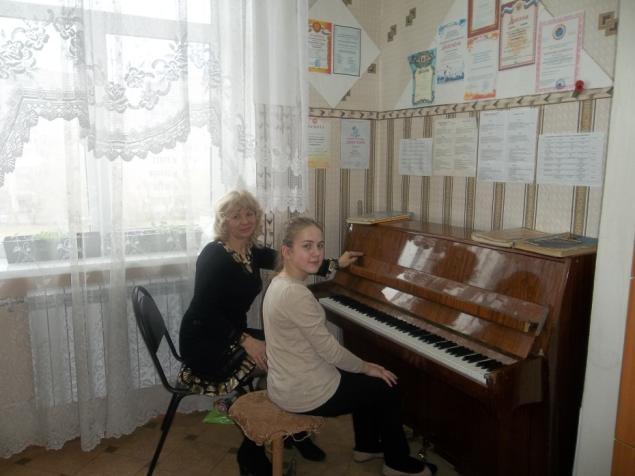 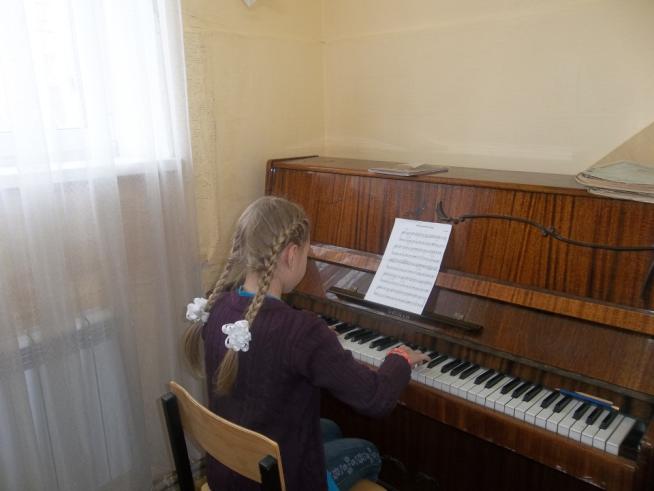 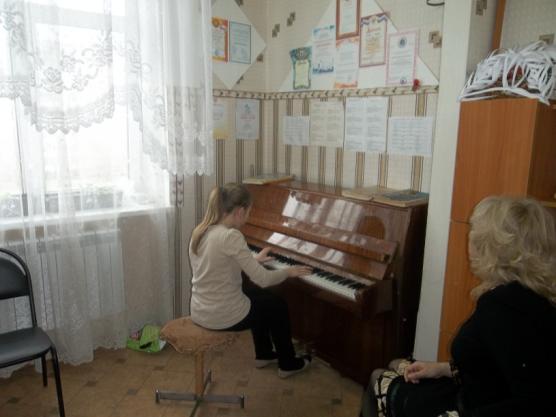 Спортивные школы
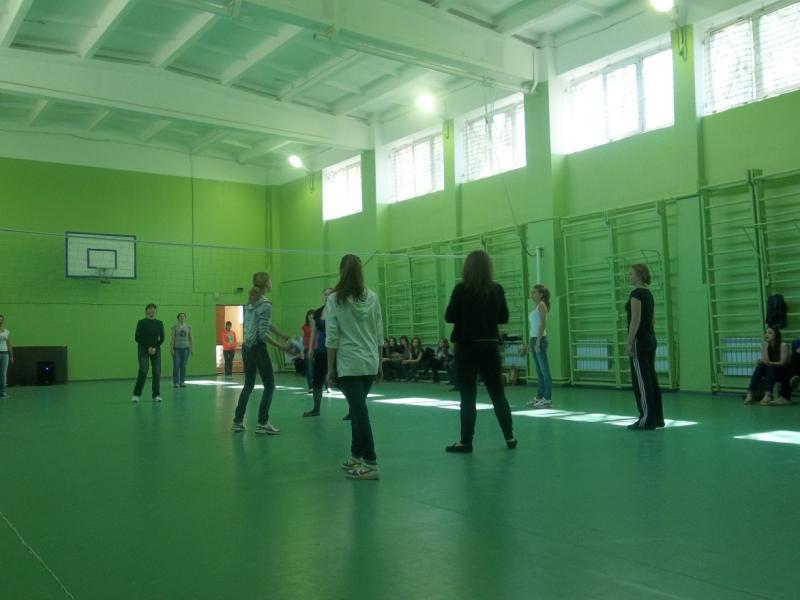 «Юность»
«Авиатор»
«Волна»
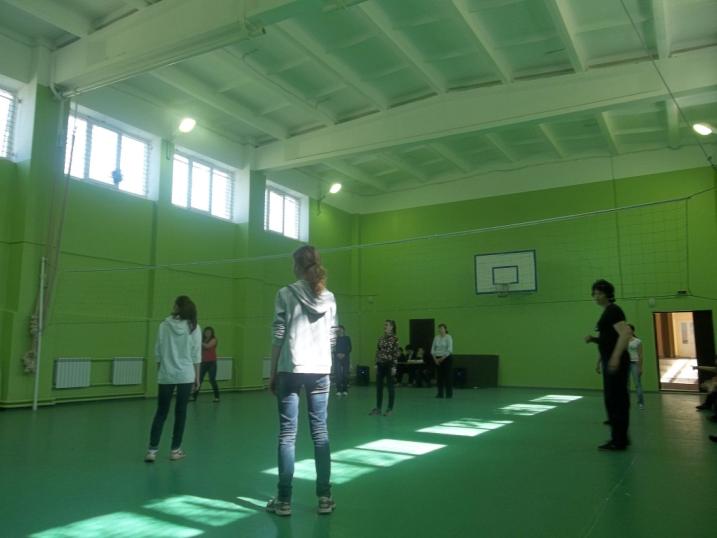 Российская Правовая Академия
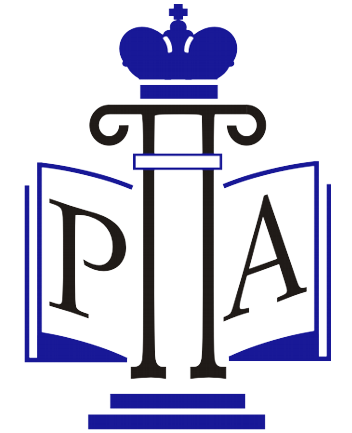 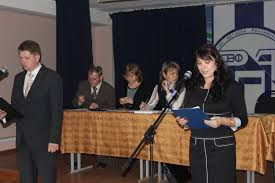 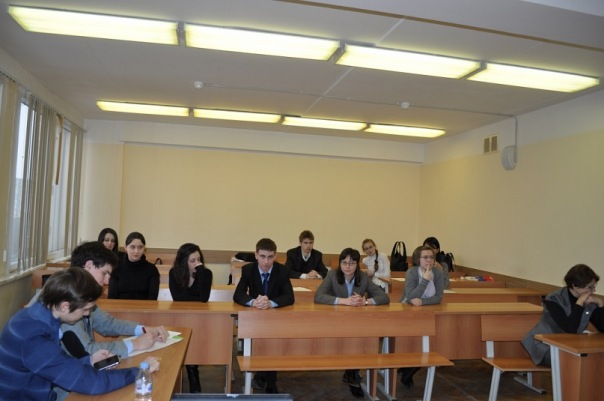 Иннополис. Робототехника
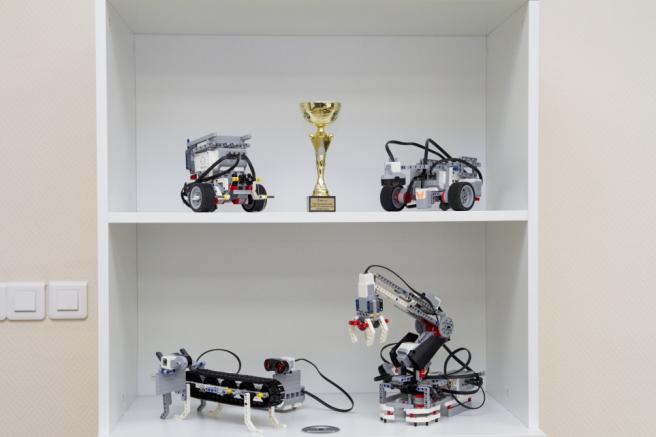 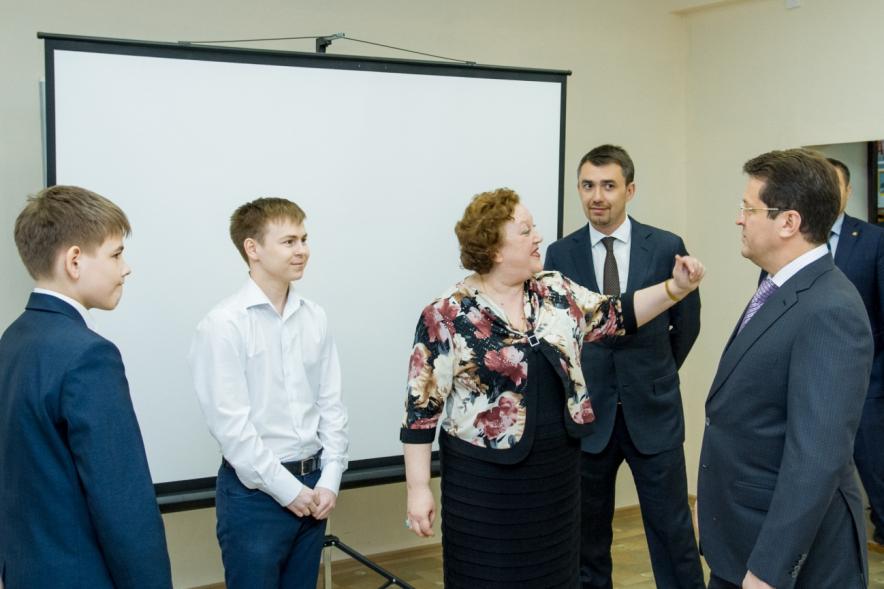 Секция «Ай-ки-до»
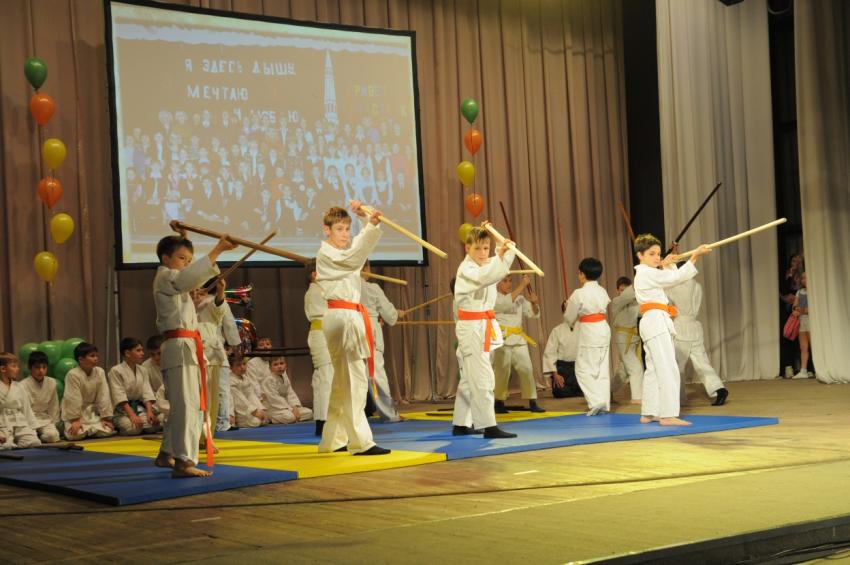 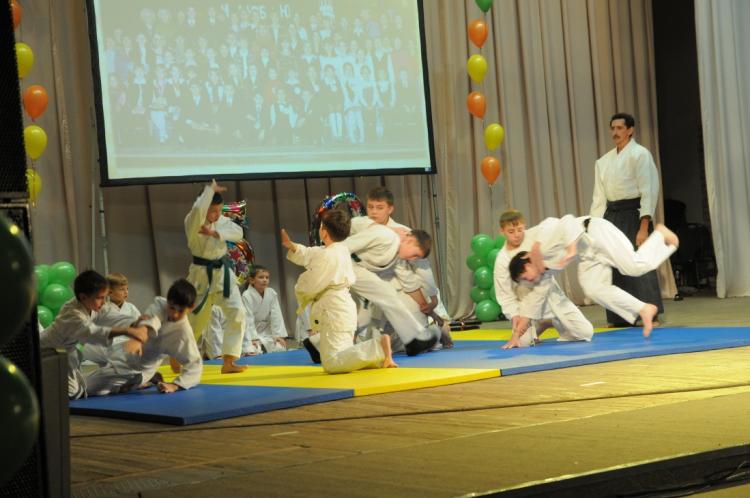 Образовательный центр «YES»
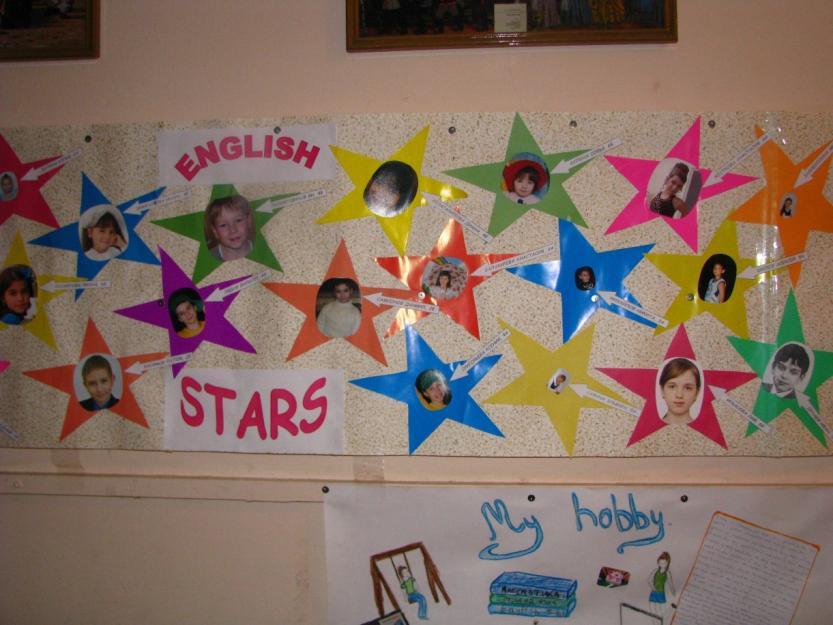 Детско-Юношеская Автомобильная Школа
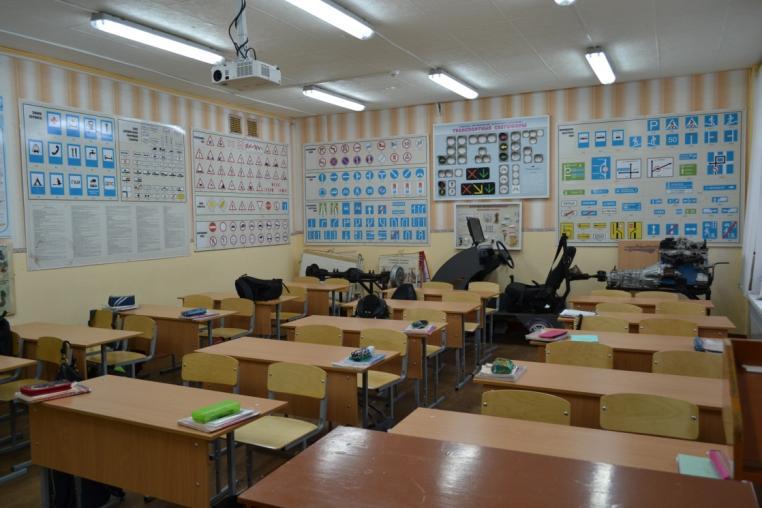 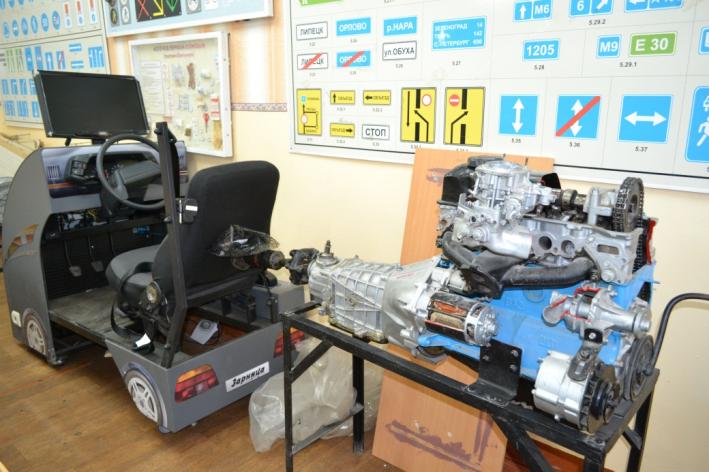 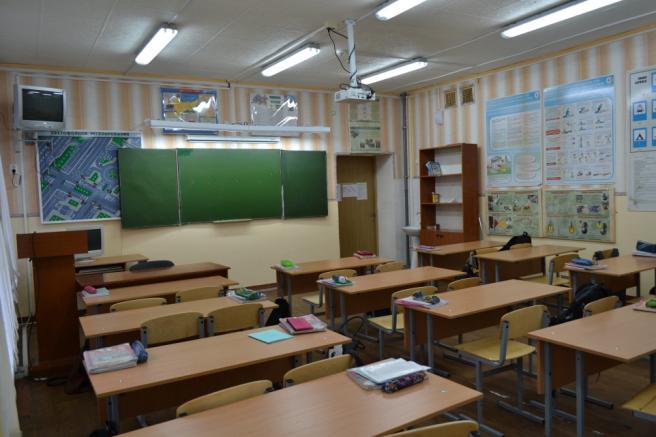 Институт филологии и межкультурной коммуникации ПФУ
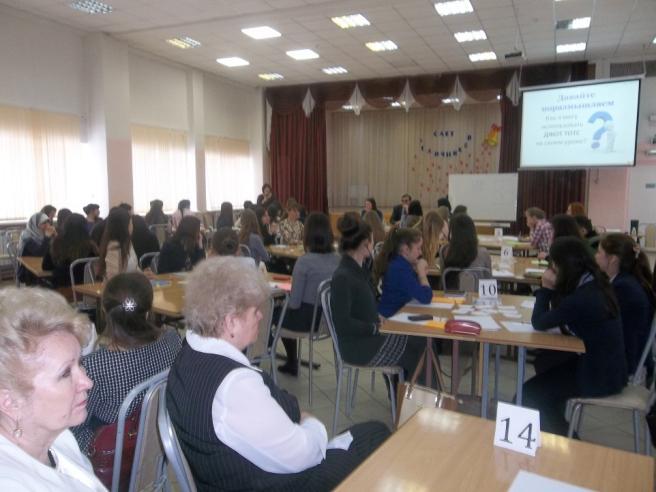 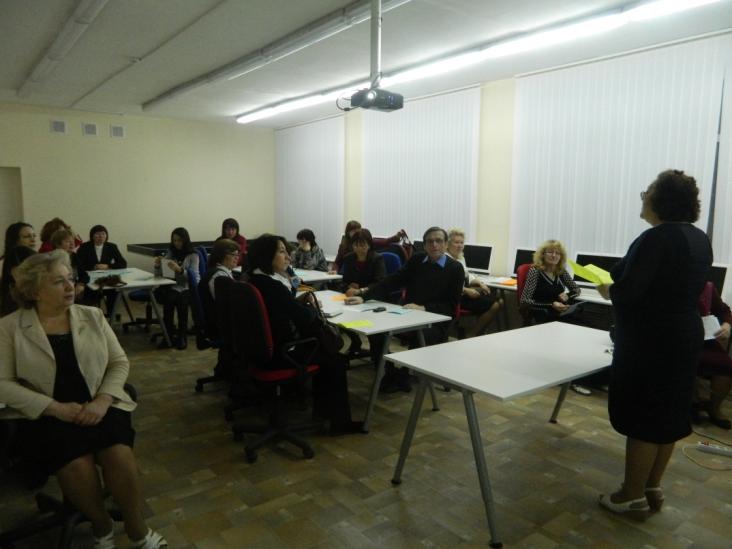 Спортивный класс
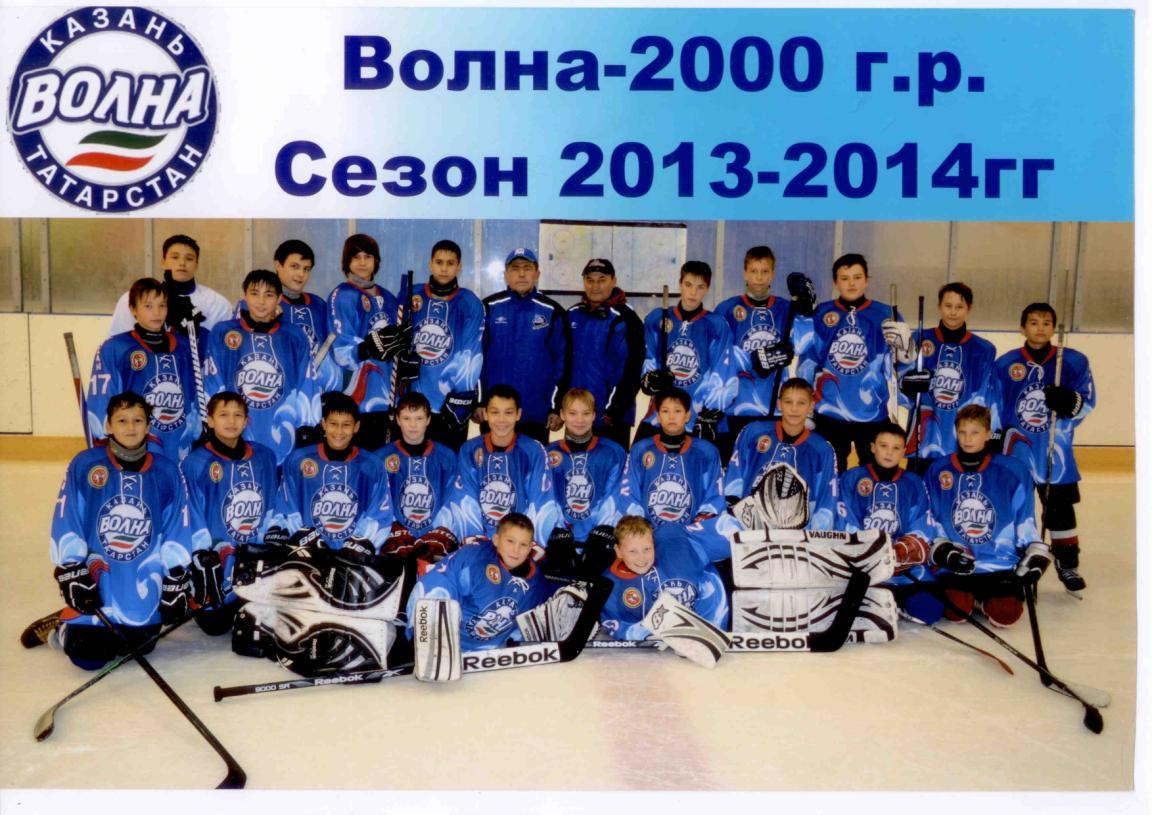 Музейный комплекс
От  боевого уголка к музею  «Память сердца». Руководитель  -  Галеева М.А.
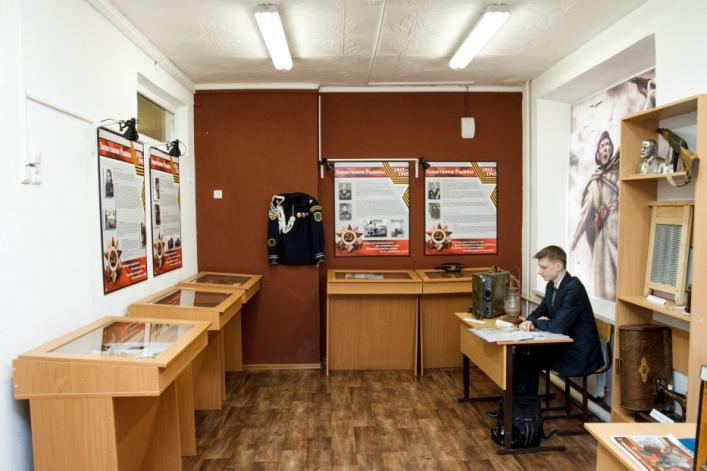 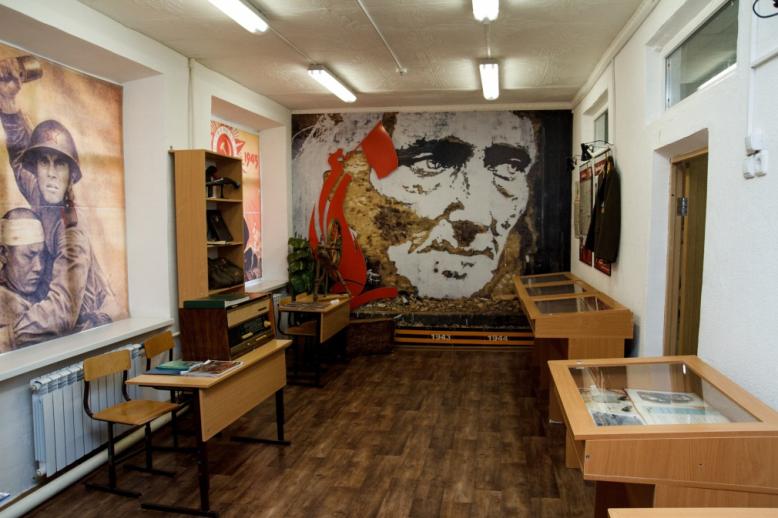 Организация работы кружка «Арсенал» под руководством Новака В.А.

«Кадры решают всё»
                     В.И. Ленин
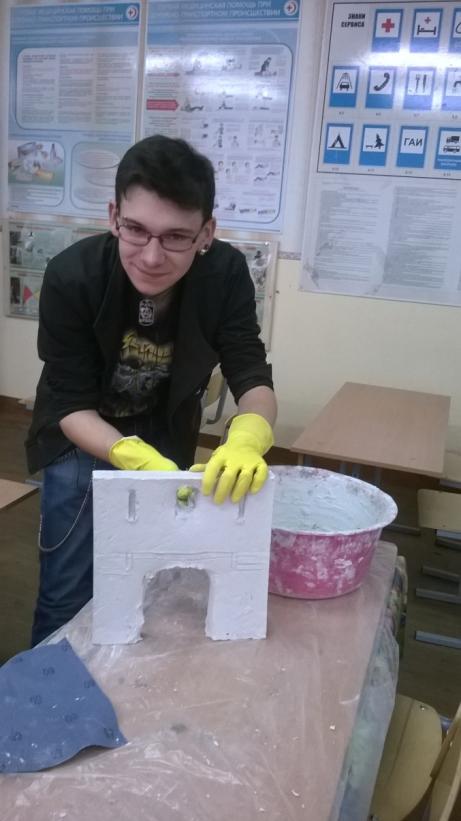 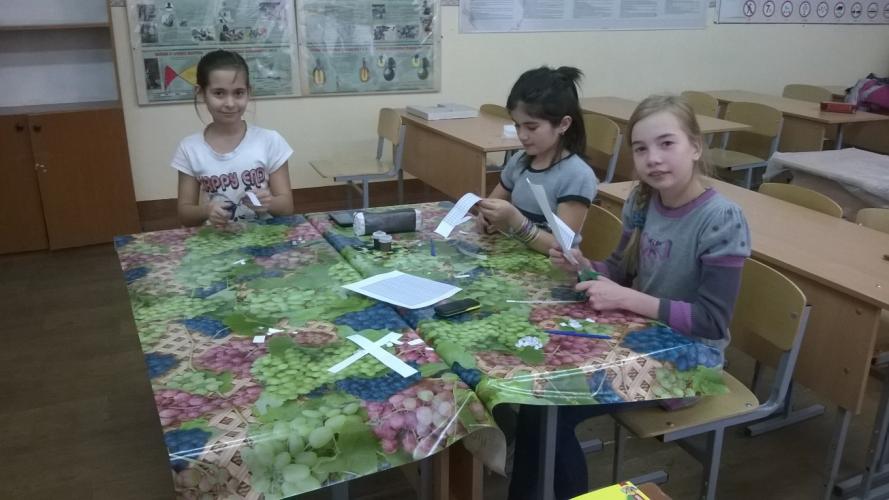 Организация музея «Хроника войны в миниатюрах» (работа со спонсорами)
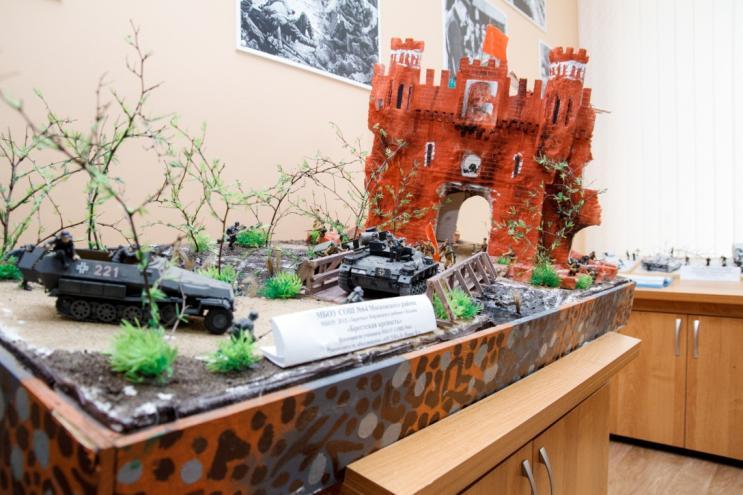 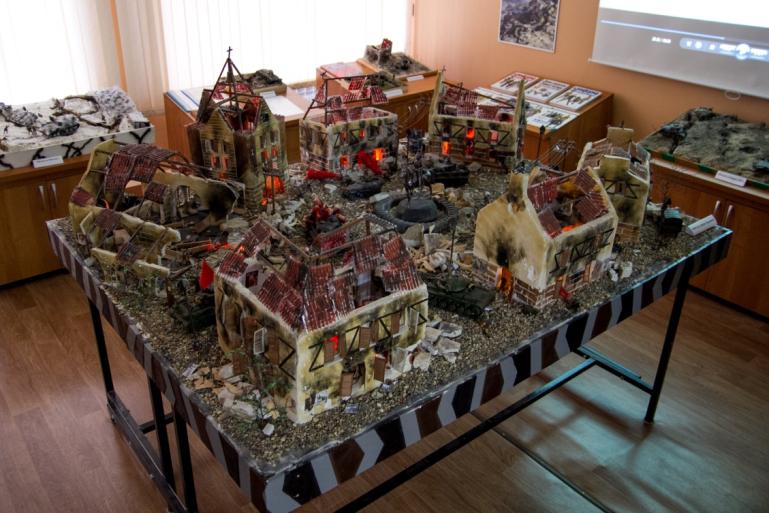 Организация музейного комплекса «Страницы истории нашей» (Экскурсия)
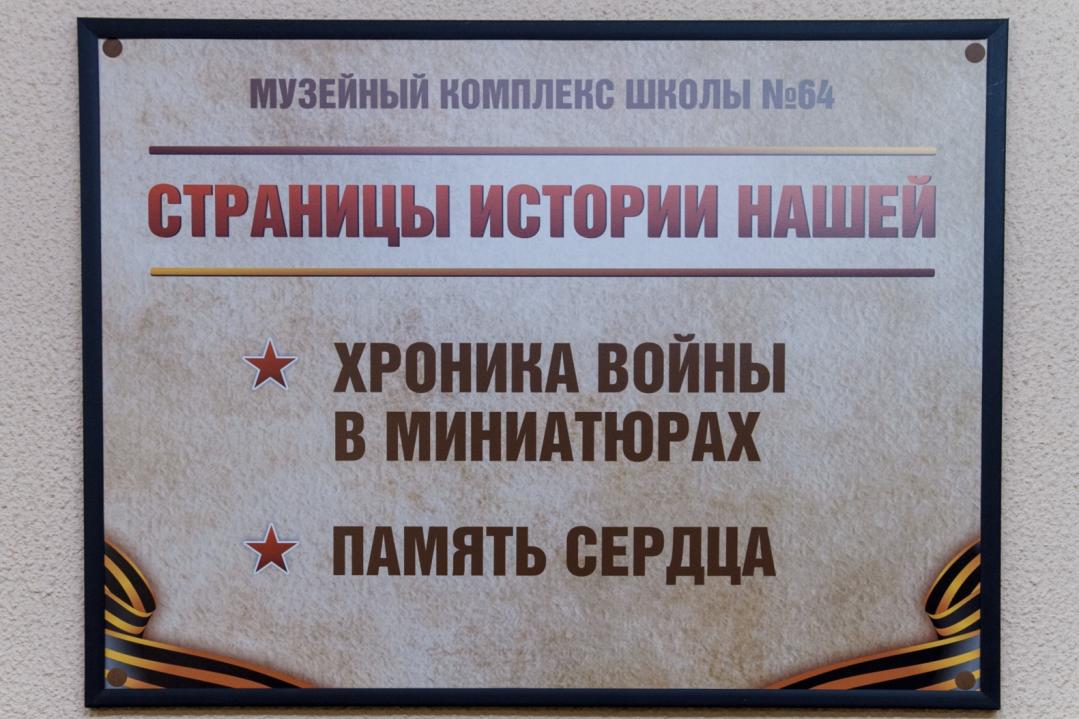 Что главное для успешного руководителя
Профессиональная компетентность (знание содержания работы школы)
Умение создавать условия (организация сетевого взаимодействия, работа со спонсорами, решение финансовых вопросов)
Умение ставить цели и определять задачи.
 (так же, как во ФГОС ООО)